ROBOGRAPHERS
TEAM G
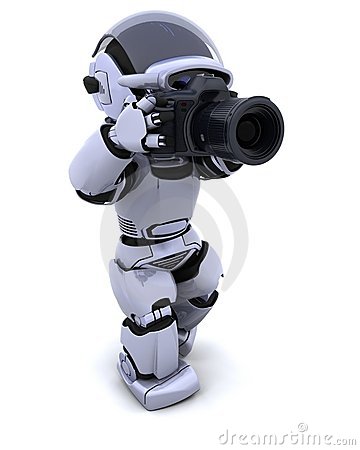 FACIAL EXPRESSION RECOGNITION USING SWARMS
IN-CLASS PRESENTATION #2
REQUIREMENTS TO BE VERIFIED AT FVE
SIGNIFICANT CHANGES TO ARCHITECTURES
WORK BREAKDOWN STRUCTURE
CRITICAL PATH
TOP RISKS AND MITIGATION STRATEGIES
SPONSORED BY: DR. KATIA SYCARA
TEAM : GAURI GANDHI   SIDA WANG   TIFFANY MAY   JIMIT GANDHI   ROHIT DASHRATHI
DATE: OCTOBER 29, 2015
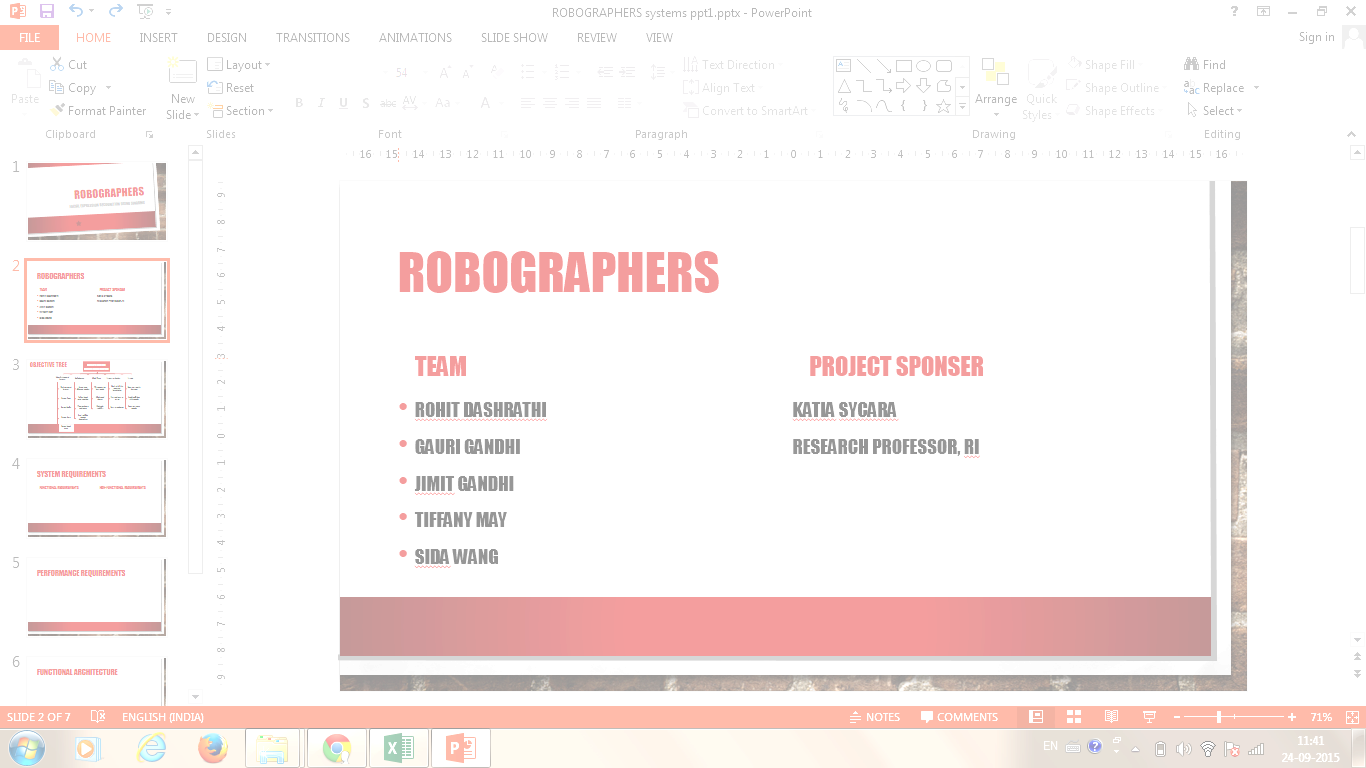 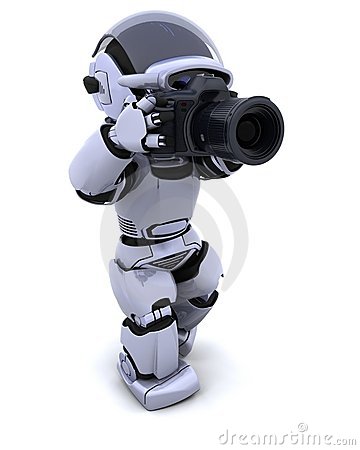 REQUIREMENTS TO BE VERIFIED AT FVE
Detect human figures
Detect facial expression
Avoid obstacles
Localize itself
Localize the human
Drive towards Human
Click photograph
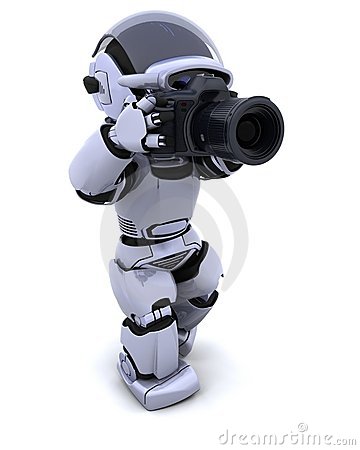 FUNCTIONAL ARCHITECTURE (REVISED)
Map 
Coordinates,
 Head pose of 
Person of Interest
Detect if smiling and click!
Move towards
 the person 
of Interest
Photograph
Input
Signal
Detect a 
person of Interest
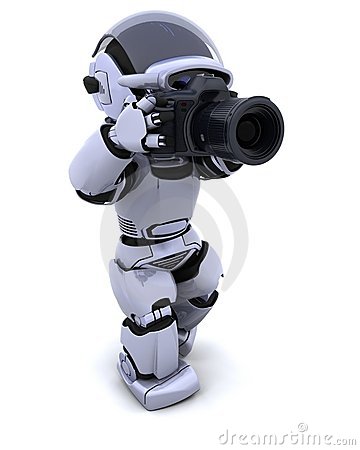 No
Flock as swarm in the room
# times person been clicked>3?
Locate person on map
Yes
Video frame
Detect Human
Update location of robots
Plan a collective Strategy of approach
Send signal
Move towards Person of Interest to respective goal points
Smile probability>  0.5
Photograph
Click!
Yes
Detect Expression
Video frame
“Say cheese” if No
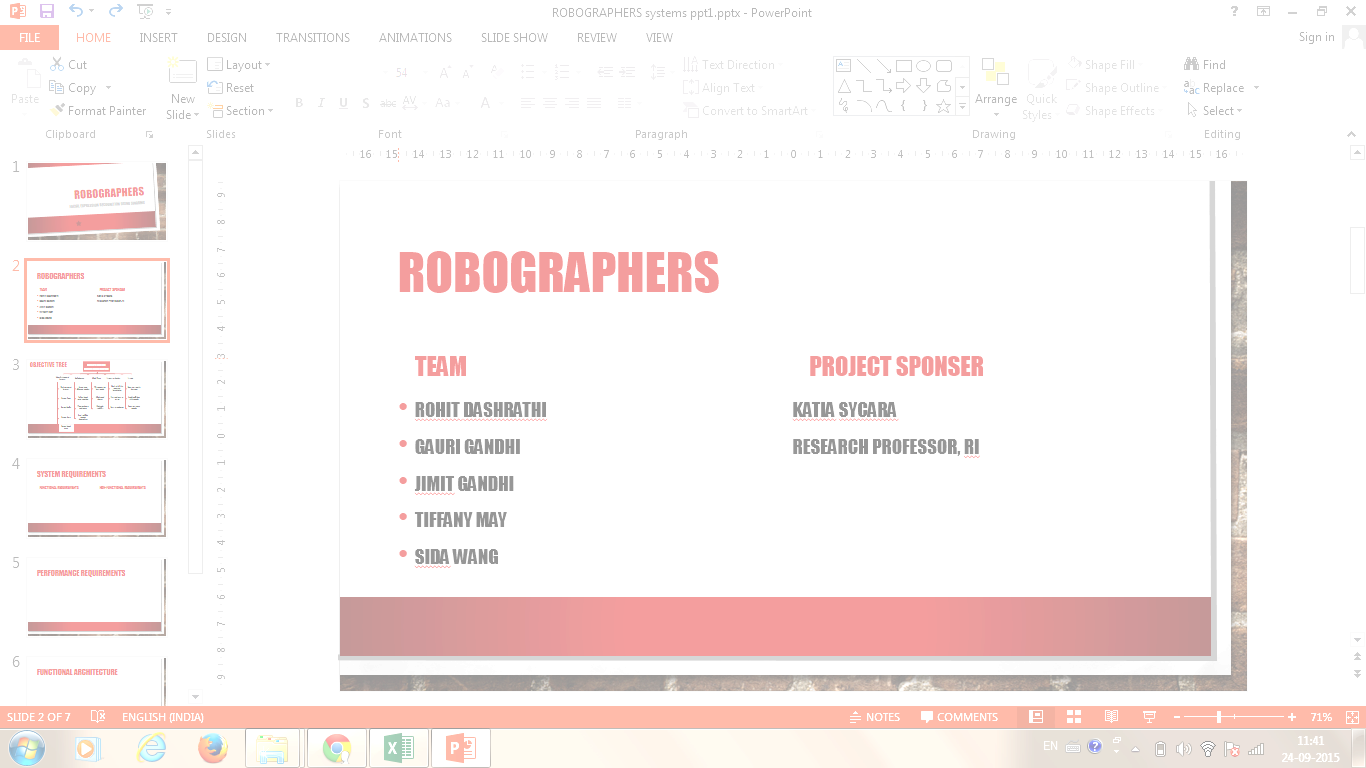 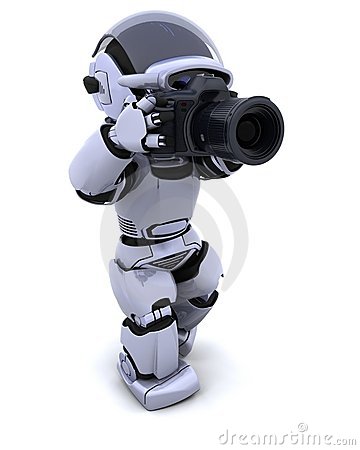 CYBER-PHYSICAL ARCHITECTURE (REVISED)
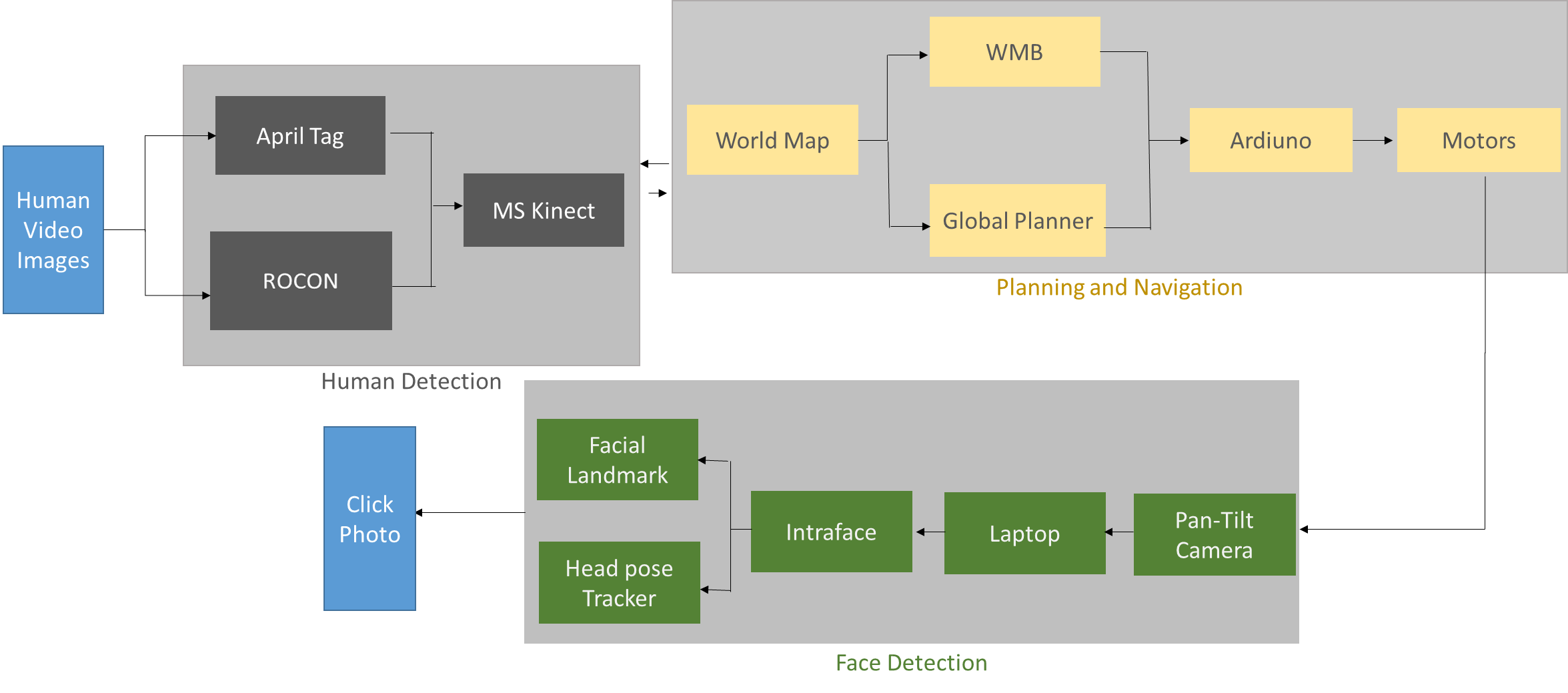 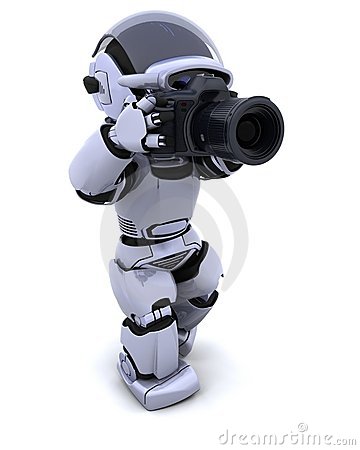 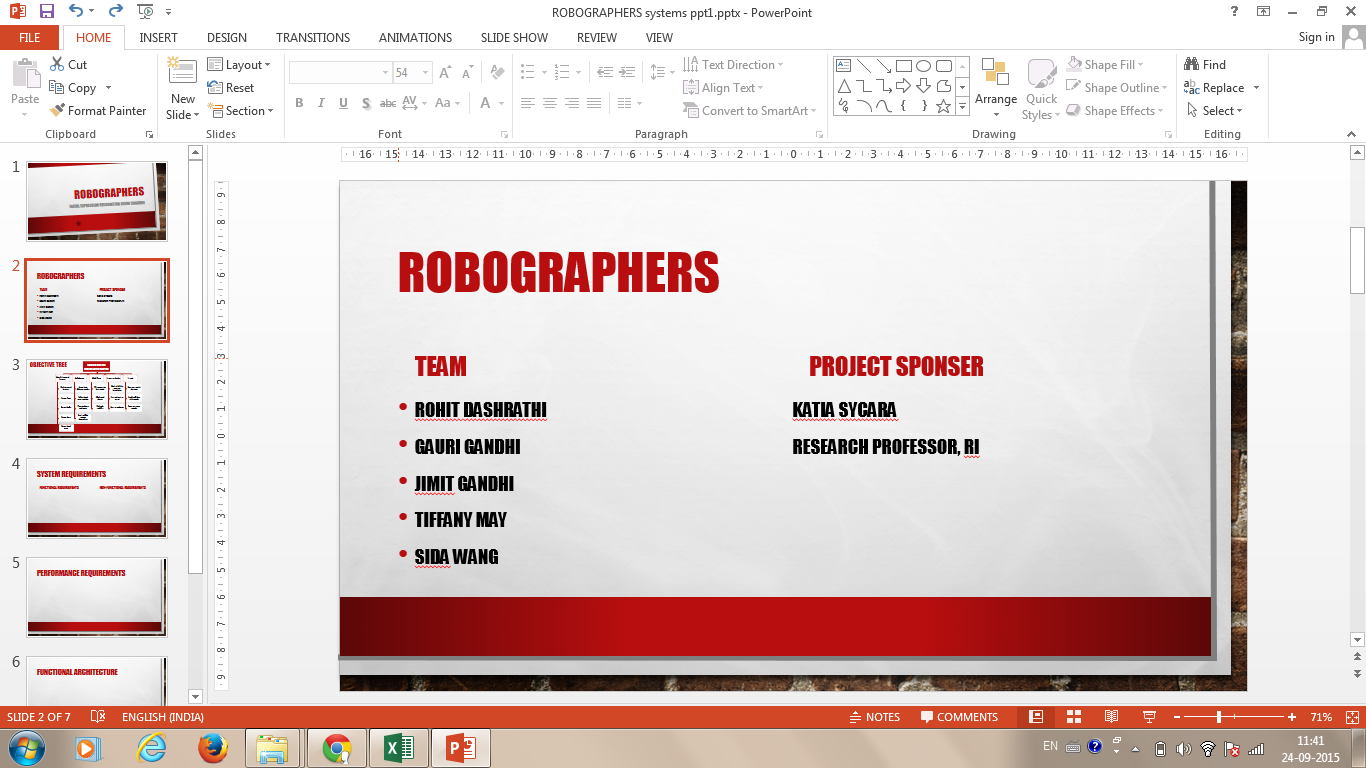 W0RK BREAKDOWN STRUCTURE
THE ROBOGRAPHER
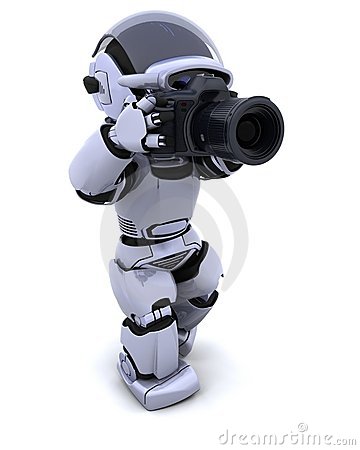 CRITICAL PATH
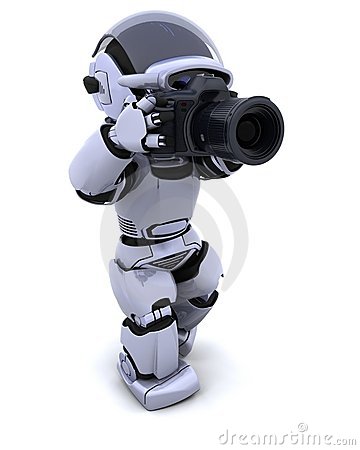 RISK MITIGATION
1. Problem: ROS deployment and familiarization in a limited time
    Reason: no one in our team used ROS before. And Turtlebots requires ROS Hydro 	  with Ubuntu 12.04 to make it work.
    Solution: work and learn at the same time start from now! Start to use Ubuntu
 	   12.04 with ROS Hydro.

2. Problem: Precise Algorithms for Facial Expression Recognition by Multi-­Camera.
    Reason: There is limited paper related to this field
    Solution: Fernando has published several paper in this field, and we will ask their
	    students in his laboratory for help.

3. Problem: Robustness of multi­robot system: if one robot  crashes, we hope to guarantee other robots can still work.
    Reason: Robots are connected with each other, and it will be hard if any one fails
    Solution: Build robust system of multi­robots.
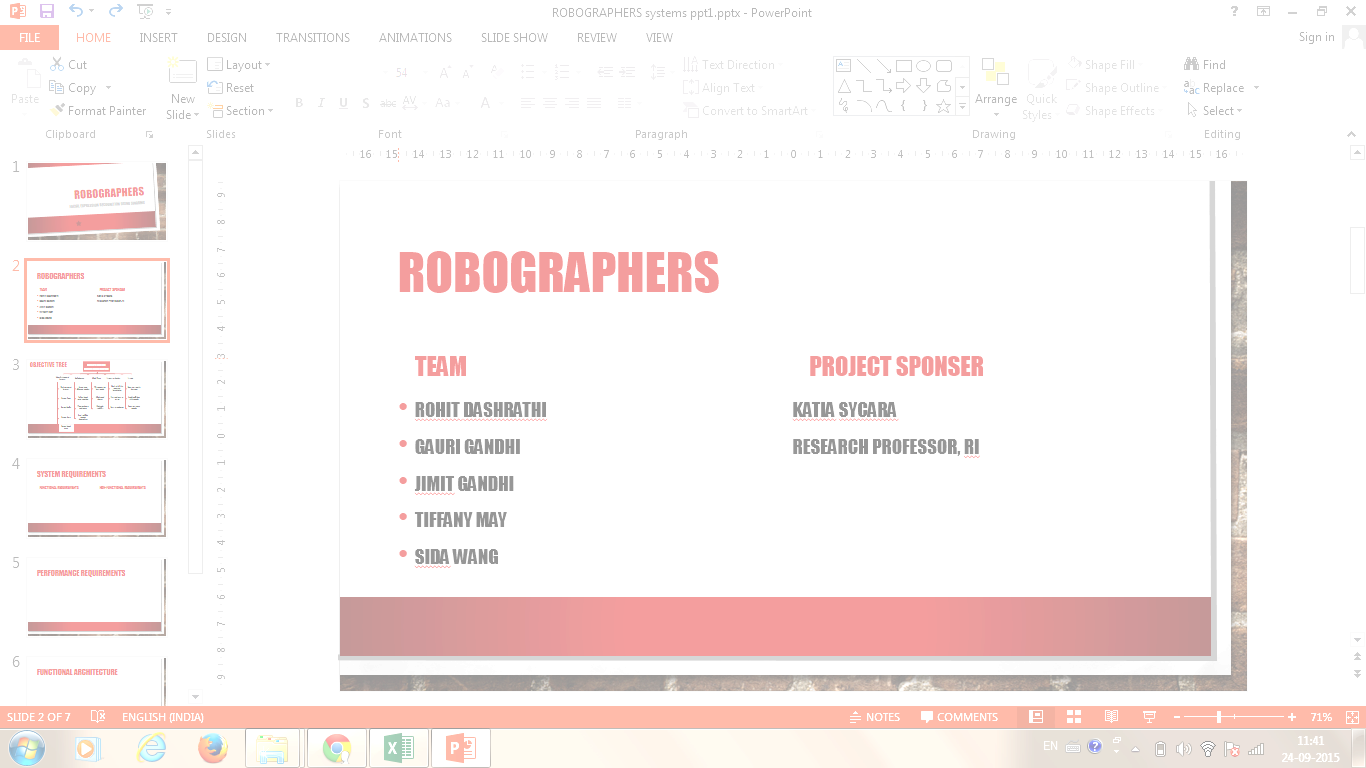 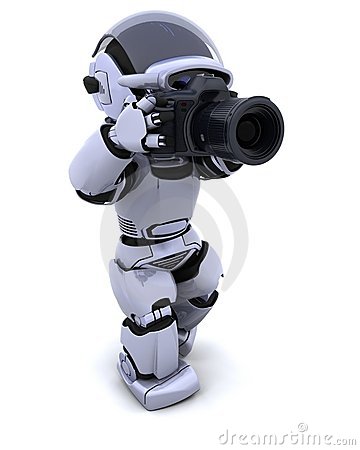 QUESTIONS?
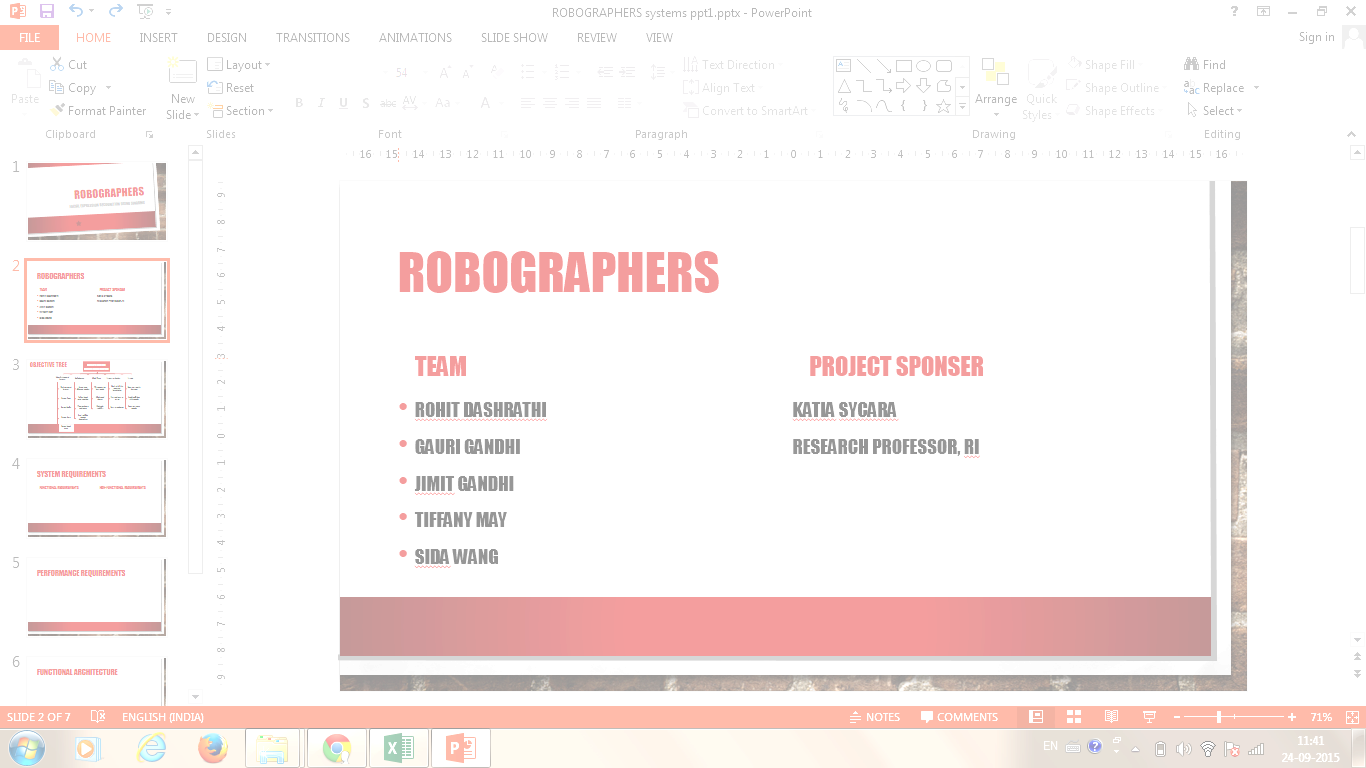 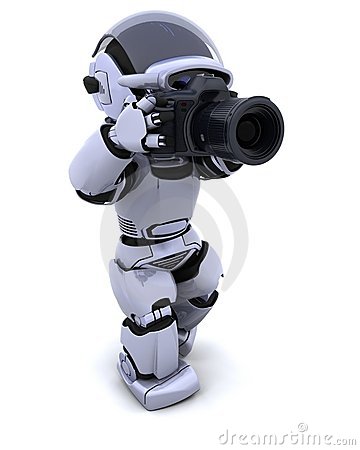 THANK YOU!